CHÚA NHẬT XXIVTHƯỜNG NIÊN NĂM B
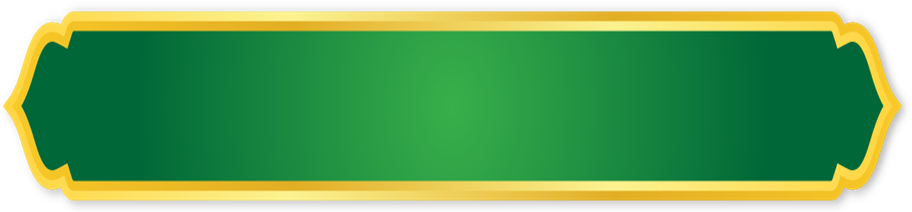 CĐ Thánh Gioan Tẩy Giả
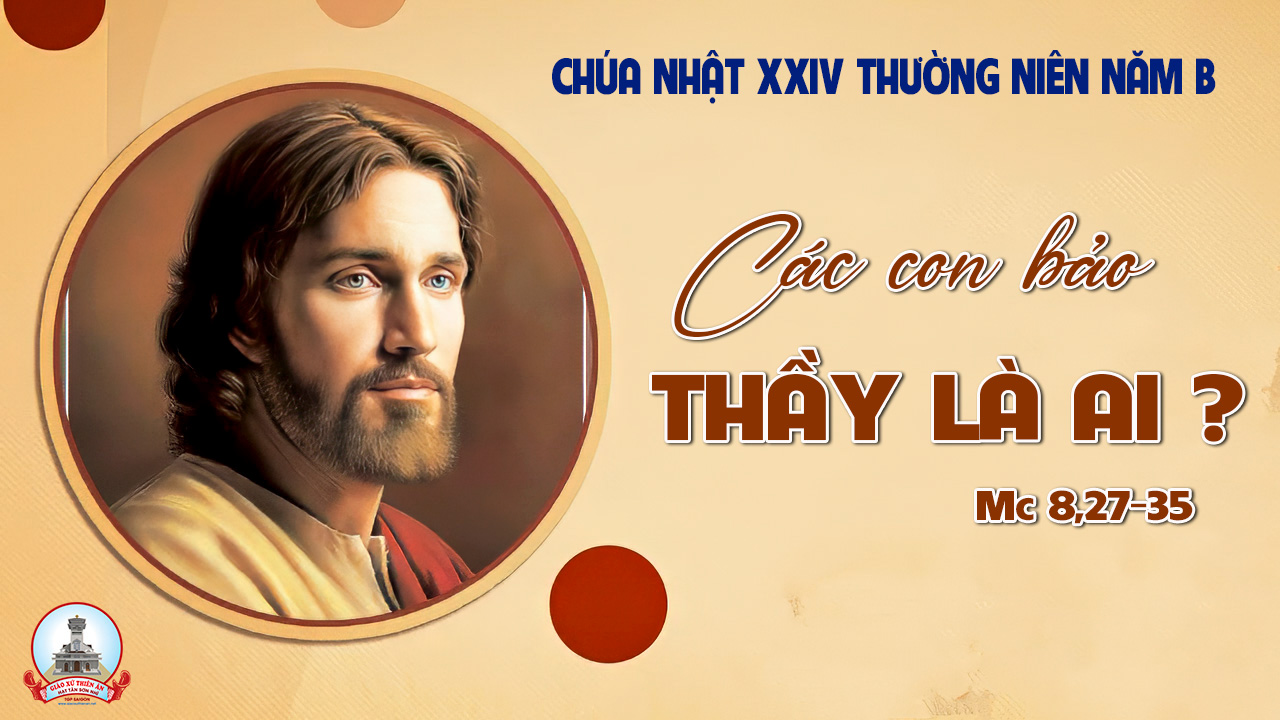 TẬP HÁT CỘNG ĐOÀN
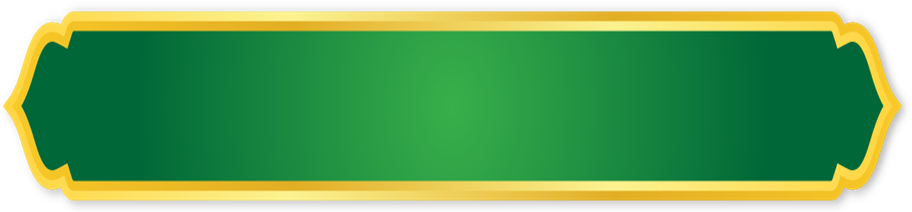 CĐ Thánh Gioan Tẩy Giả
Đk: Trong cõi đất dành cho kẻ sống, tôi sẽ bước đi trước mặt Ngài.
Alleluia-Alleluia
Ước chi tôi chẳng hãnh diện về điều gì, ngoại trừ thập giá của Chúa, nhờ thập giá, thế gian đã chịu đóng đinh đối với tôi và tôi đối với thế gian.
Alleluia…
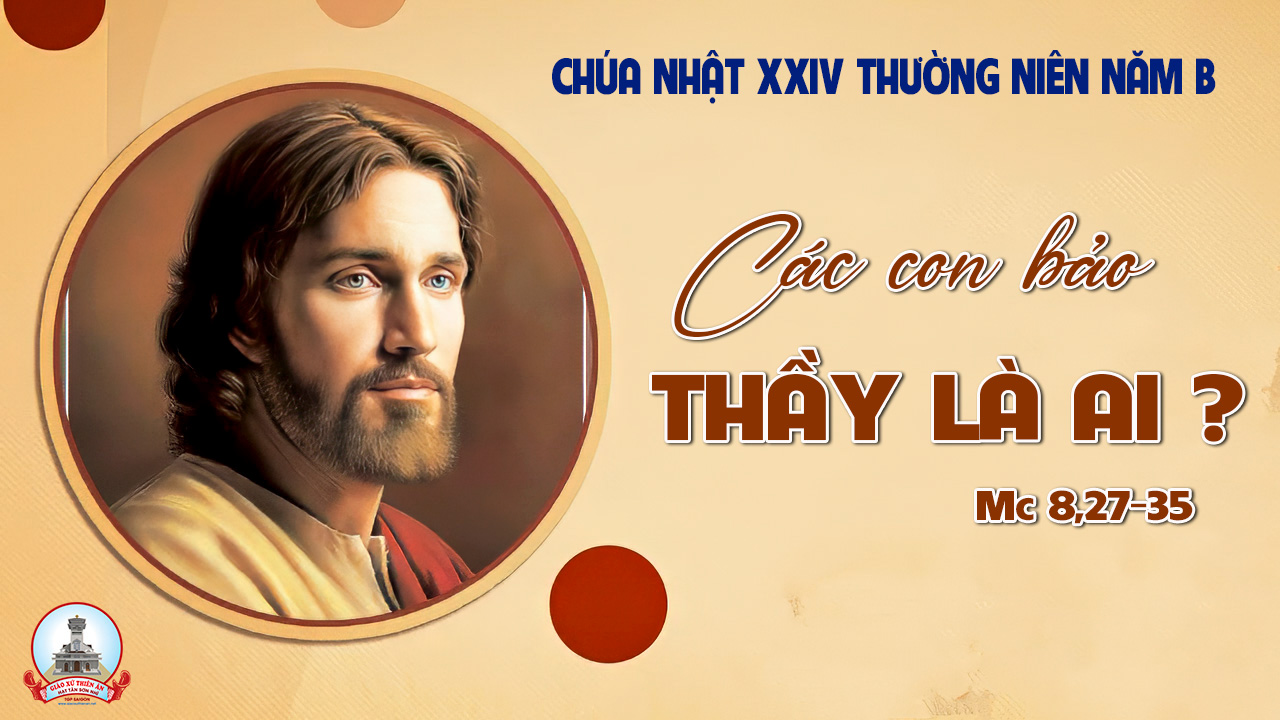 Ca Nhập LễĐI VỀ NHÀ CHÚATrầm Hương
Tk1: Đi về nhà Chúa tim con reo hoan lạc Chúa ơi! Đi về nhà Chúa ôi bao nhiêu mến thương ngập trời .
Đk: Lạy Chúa! Đi về nhà Chúa tim con reo hoan lạc Chúa ơi! Đi về nhà Chúa, đi về nhà Chúa, ôi bao nhiêu mến thương ngập trời.
Tk2: Đi về nhà Chúa như dân xưa đi về thánh đô. Đi về nhà Chúa tâm tư con đã bao đợi chờ.
Đk: Lạy Chúa! Đi về nhà Chúa như dân xưa đi về thánh đô. Đi về nhà Chúa, đi về nhà Chúa tâm tư con đã bao đợi chờ.
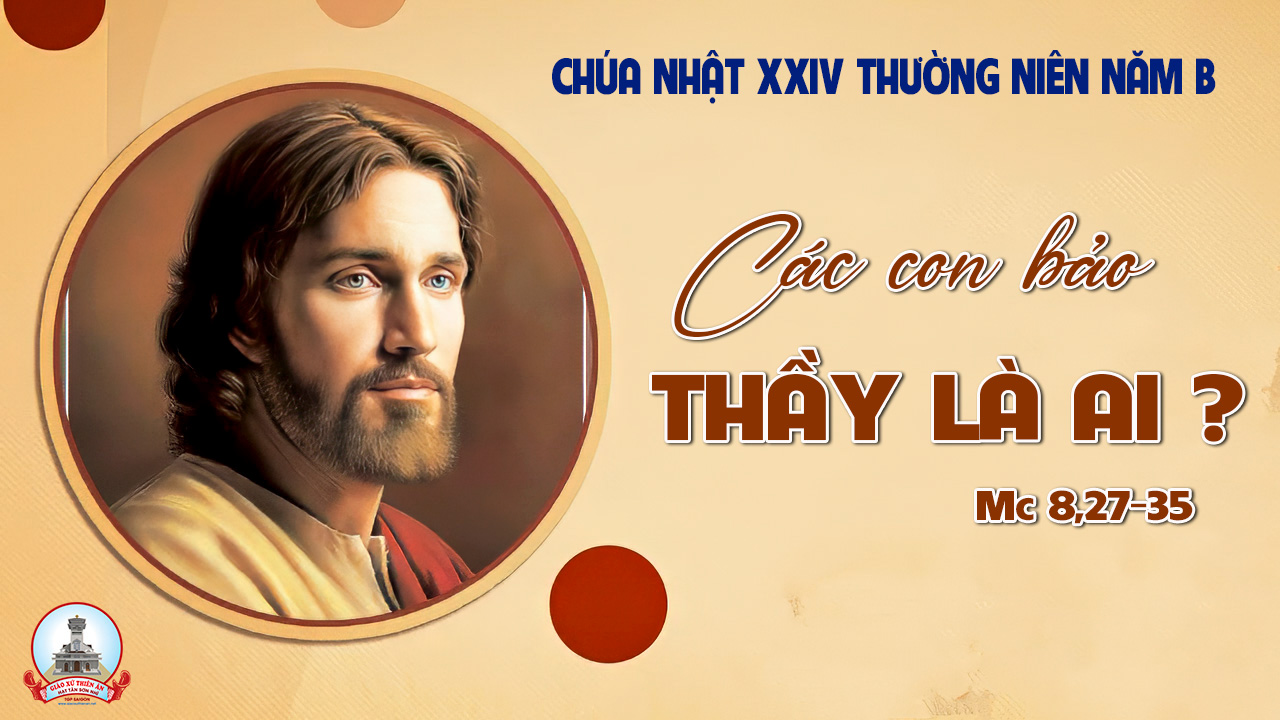 KINH VINH DANH
Ca Lên Đi 2
KINH VINH DANH
Chủ tế: Vinh danh Thiên Chúa trên các tầng trời. Và bình an dưới thế, bình an dưới thế cho người thiện tâm.
Chúng con ca ngợi Chúa. Chúng con chúc tụng Chúa. Chúng con thờ lạy Chúa. Chúng con tôn vinh Chúa. Chúng con cảm tạ Chúa vì vinh quang cao cả Chúa.
Lạy Chúa là Thiên Chúa, là Vua trên trời, là Chúa Cha toàn năng. Lạy Con Một Thiên Chúa, Chúa Giê-su Ki-tô.
Lạy Chúa là Thiên Chúa, là Chiên Thiên Chúa, là Con Đức Chúa Cha. Chúa xoá tội trần gian, xin thương, xin thương, xin thương xót chúng con.
Chúa xoá tội trần gian, Xin nhận lời chúng con cầu khẩn. Chúa ngự bên hữu Đức Chúa Cha, xin thương, xin thương, xin thương xót chúng con.
Vì lạy Chúa Giê-su Ki-tô, chỉ có Chúa là Đấng Thánh, chỉ có Chúa là Chúa, chỉ có Chúa là Đấng Tối Cao, cùng Đức Chúa Thánh Thần trong vinh quang Đức Chúa Cha. A-men. A-men.
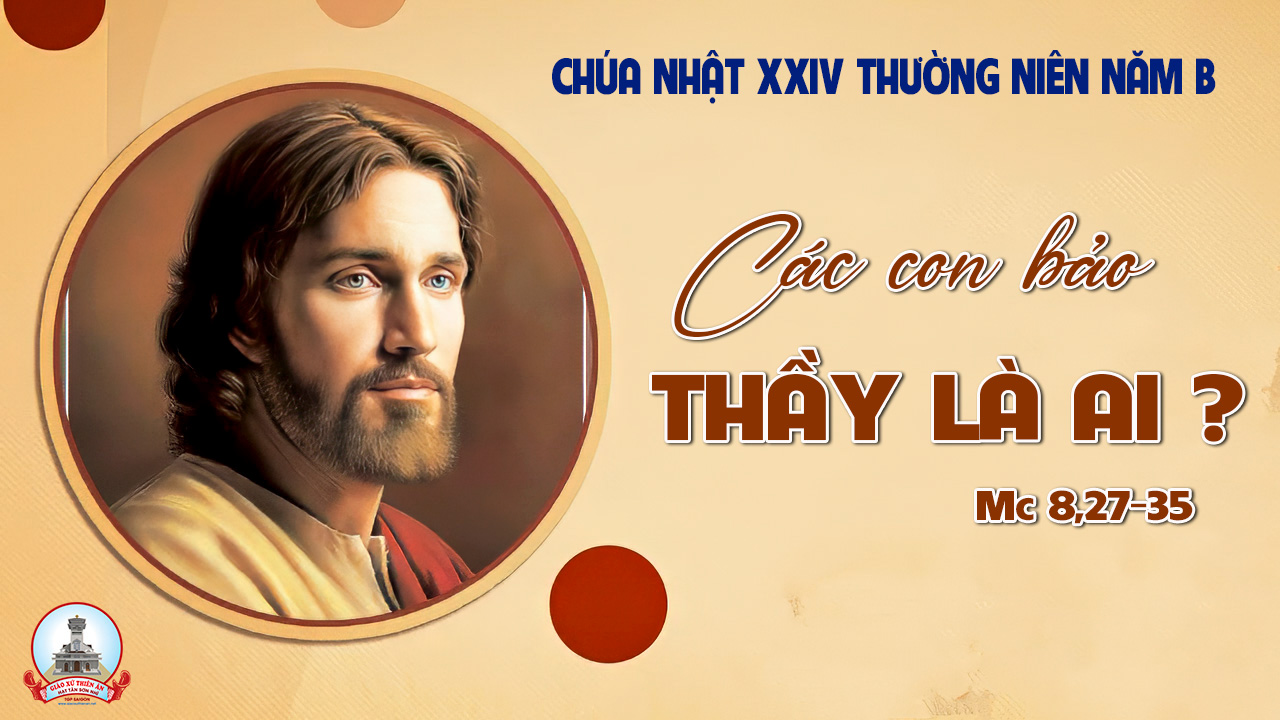 KINH VINH DANH
Chủ tế: Vinh danh Thiên Chúa trên các tầng trời.A+B: Và bình an dưới thế cho người thiện tâm.
A: Chúng con ca ngợi Chúa.
B: Chúng con chúc tụng Chúa. A: Chúng con thờ lạy Chúa. 
B: Chúng con tôn vinh Chúa.
A: Chúng con cảm tạ Chúa vì vinh quang cao cả Chúa.
B: Lạy Chúa là Thiên Chúa, là Vua trên trời, là Chúa Cha toàn năng.
A: Lạy con một Thiên Chúa,            Chúa Giêsu Kitô.
B: Lạy Chúa là Thiên Chúa, là Chiên Thiên Chúa là Con Đức Chúa Cha.
A: Chúa xóa tội trần gian, xin thương xót chúng con.
B: Chúa xóa tội trần gian, xin nhậm lời chúng con cầu khẩn.
A: Chúa ngự bên hữu Đức Chúa Cha, xin thương xót chúng con.
B: Vì lạy Chúa Giêsu Kitô, chỉ có Chúa là Đấng Thánh.
Chỉ có Chúa là Chúa, chỉ có Chúa là đấng tối cao.
A+B: Cùng Đức Chúa Thánh Thần trong vinh quang Đức Chúa Cha. 
Amen.
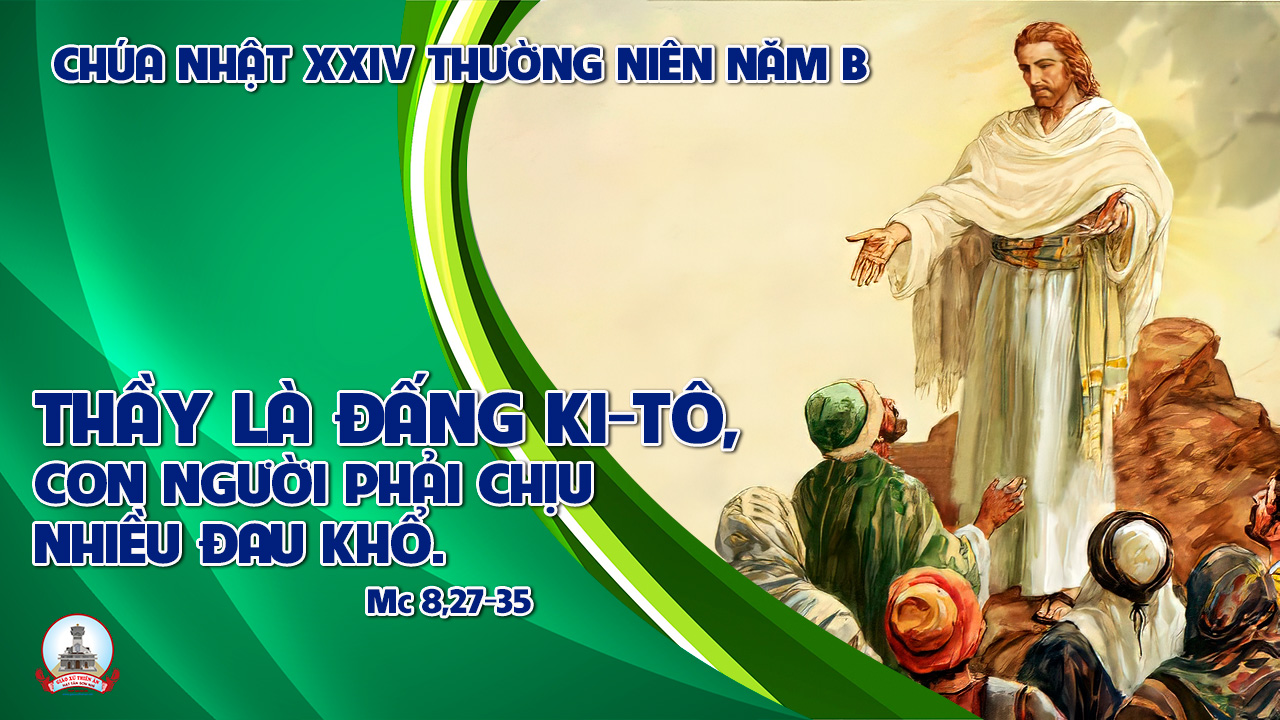 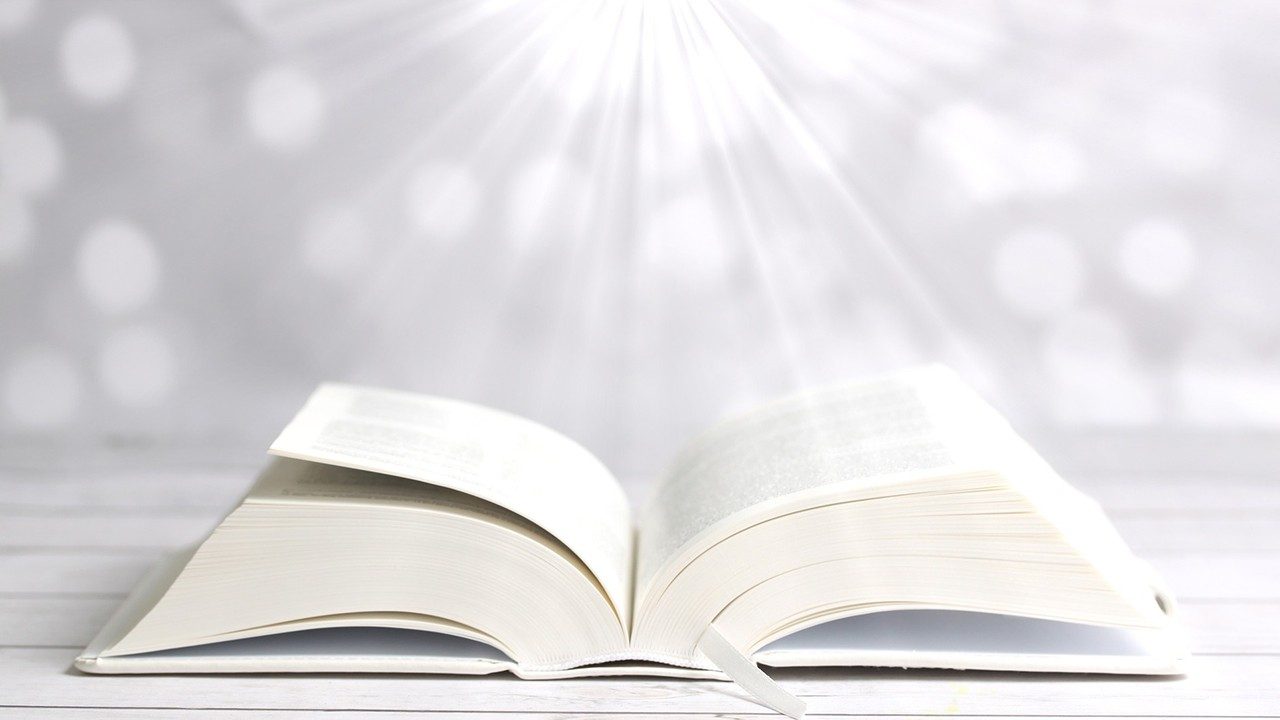 Bài đọc 1.
Tôi đã đưa lưng cho người ta đánh đòn.
Bài trích sách ngôn sứ I-sai-a.
THÁNH VỊNH 114CHÚA NHẬT XXIV THƯỜNG NIÊNNĂM B  Lm. Kim Long(04 Câu)
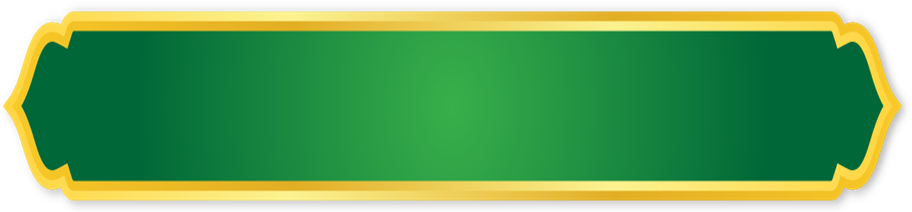 CĐ Thánh Gioan Tẩy Giả
Đk: Trong cõi đất dành cho kẻ sống, tôi sẽ bước đi trước mặt Ngài.
Tk1:  Lòng tôi yêu mến Chúa, vì Chúa đã nghe tôi khấn cầu. Vào ngày tôi kêu cứu, Ngài đã ân cần lắng nghe.
Đk: Trong cõi đất dành cho kẻ sống, tôi sẽ bước đi trước mặt Ngài.
Tk2: Bủa vây tôi tứ phía, mạng lưới âm ty, giây tử thần, Cầu Ngài khi nguy khốn: Lạy Chúa xin giải thoát con.
Đk: Trong cõi đất dành cho kẻ sống, tôi sẽ bước đi trước mặt Ngài.
Tk3: Ngài công minh ái tuất thật Chúa chúng ta thương hết tình, Phù hộ ai chân chất, Ngài cứu tôi hèn yếu đây.
Đk: Trong cõi đất dành cho kẻ sống, tôi sẽ bước đi trước mặt Ngài.
Tk4: Ngài cho tôi thoát chết, gìn giữ mắt tôi không đẫm lệ, Ngài nhìn tôi đưa bước ở đất những kẻ sống liên.
Đk: Trong cõi đất dành cho kẻ sống, tôi sẽ bước đi trước mặt Ngài.
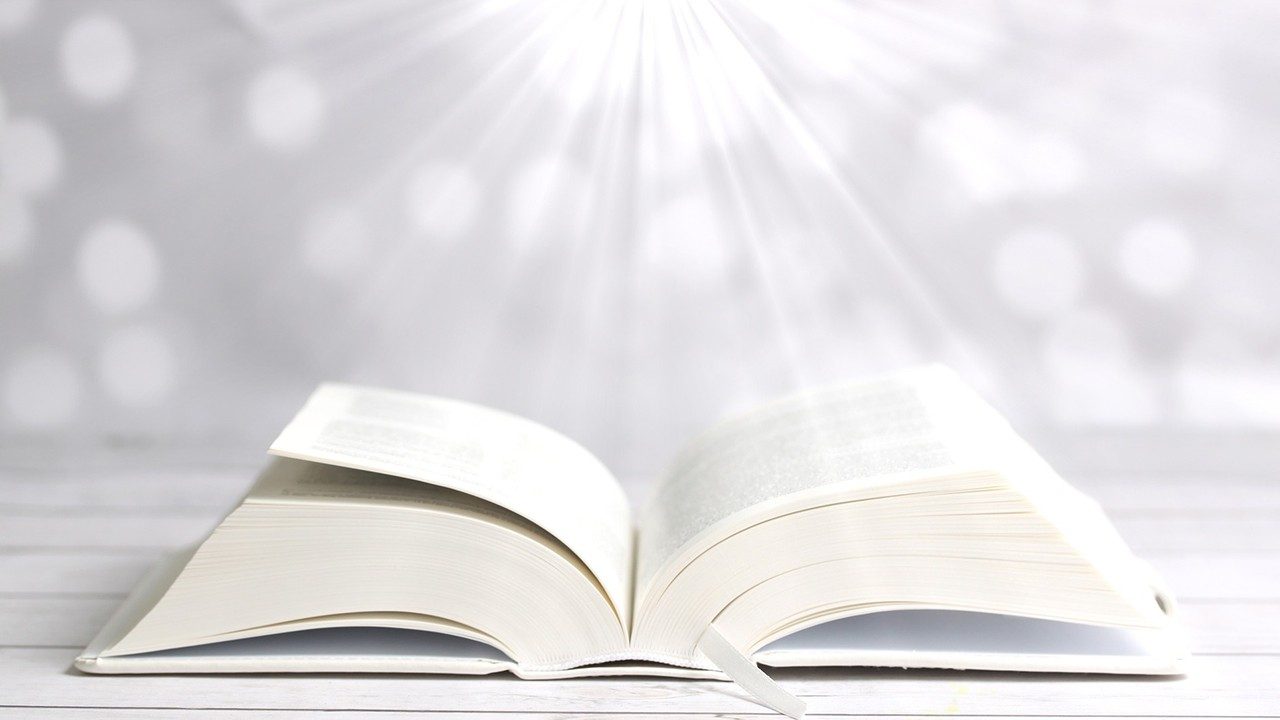 Bài đọc 2.
Đức tin không có hành động, thì quả là đức tin chết.
Bài trích thư của thánh Gia-cô-bê tông đồ.
Alleluia-Alleluia
Ước chi tôi chẳng hãnh diện về điều gì, ngoại trừ thập giá của Chúa, nhờ thập giá, thế gian đã chịu đóng đinh đối với tôi và tôi đối với thế gian.
Alleluia…
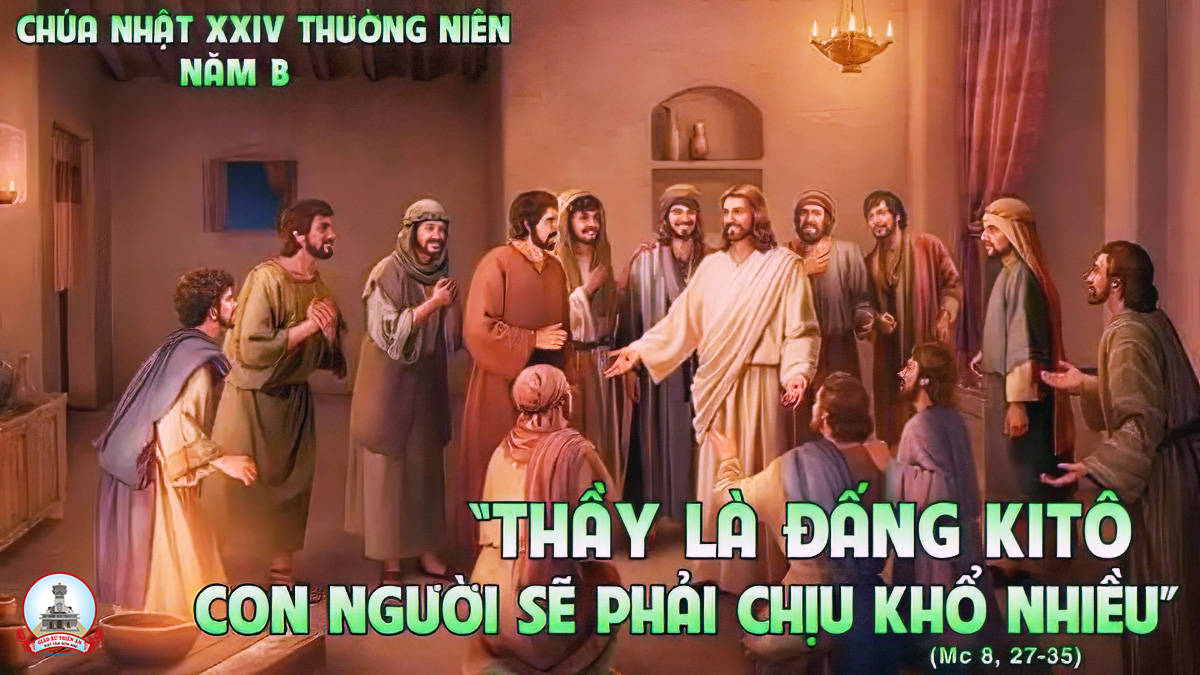 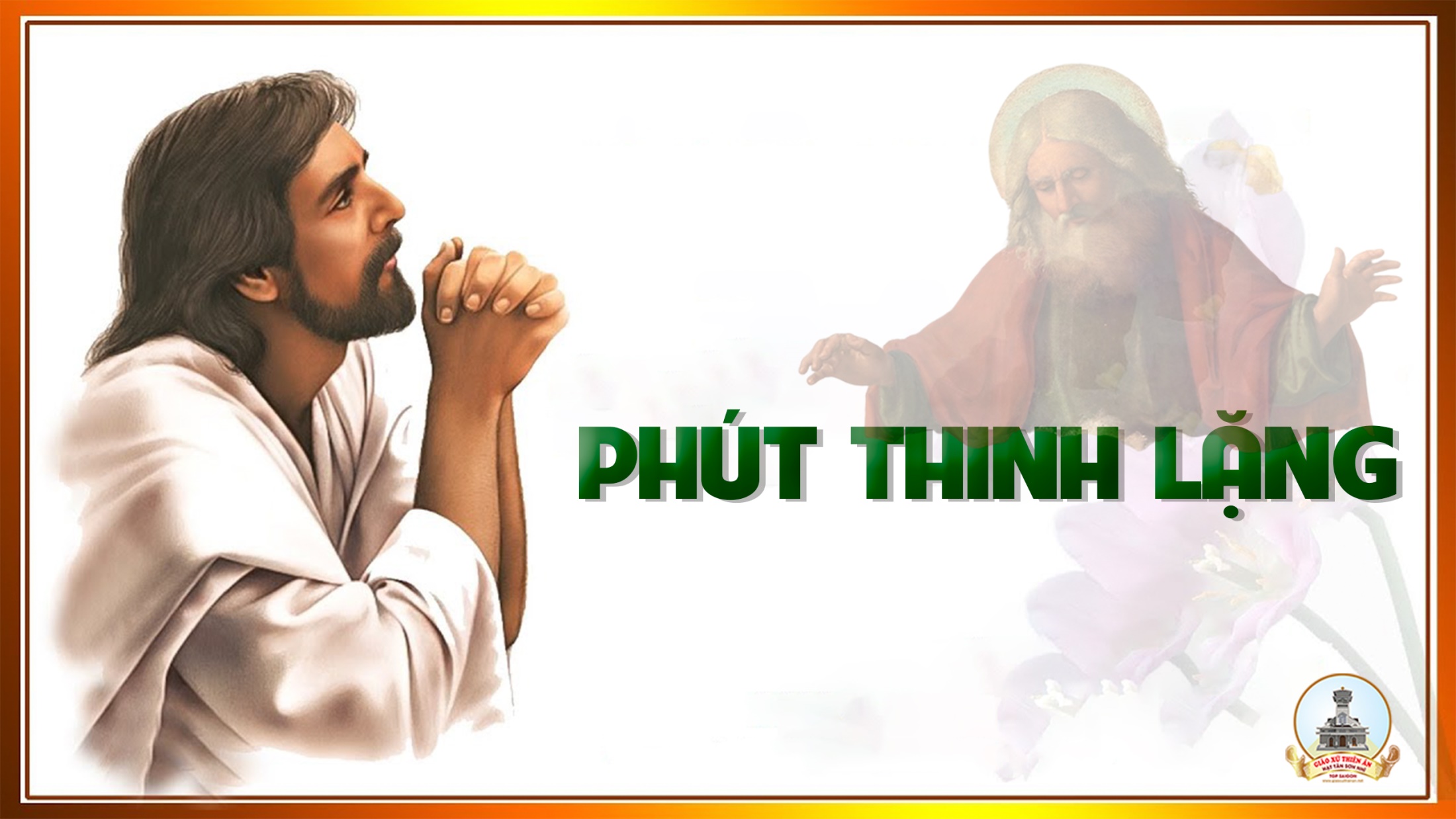 KINH TIN KÍNH
Tôi tin kính một Thiên Chúa là Cha toàn năng, Đấng tạo thành trời đất, muôn vật hữu hình và vô hình.
Tôi tin kính một Chúa Giêsu Kitô, Con Một Thiên Chúa, Sinh bởi Đức Chúa Cha từ trước muôn đời.
Người là Thiên Chúa bởi Thiên Chúa, Ánh Sáng bởi Ánh Sáng, Thiên Chúa thật bởi Thiên Chúa thật,
được sinh ra mà không phải được tạo thành, đồng bản thể với Đức Chúa Cha: nhờ Người mà muôn vật được tạo thành.
Vì loài người chúng ta và để cứu độ chúng ta, Người đã từ trời xuống thế.
Bởi phép Đức Chúa Thánh Thần, Người đã nhập thể trong lòng Trinh Nữ Maria, và đã làm người.
Người chịu đóng đinh vào thập giá vì chúng ta, thời quan Phongxiô Philatô; Người chịu khổ hình và mai táng, ngày thứ ba Người sống lại như lời Thánh Kinh.
Người lên trời, ngự bên hữu Đức Chúa Cha, và Người sẽ lại đến trong vinh quang để phán xét kẻ sống và kẻ chết, Nước Người sẽ không bao giờ cùng.
Tôi tin kính Đức Chúa Thánh Thần là Thiên Chúa và là Đấng ban sự sống, Người bởi Đức Chúa Cha và Đức Chúa Con mà ra,
Người được phụng thờ và tôn vinh cùng với Đức Chúa Cha và Đức Chúa Con: Người đã dùng các tiên tri mà phán dạy.
Tôi tin Hội Thánh duy nhất thánh thiện công giáo và tông truyền.
Tôi tuyên xưng có một Phép Rửa để tha tội. Tôi trông đợi kẻ chết sống lại và sự sống đời sau. Amen.
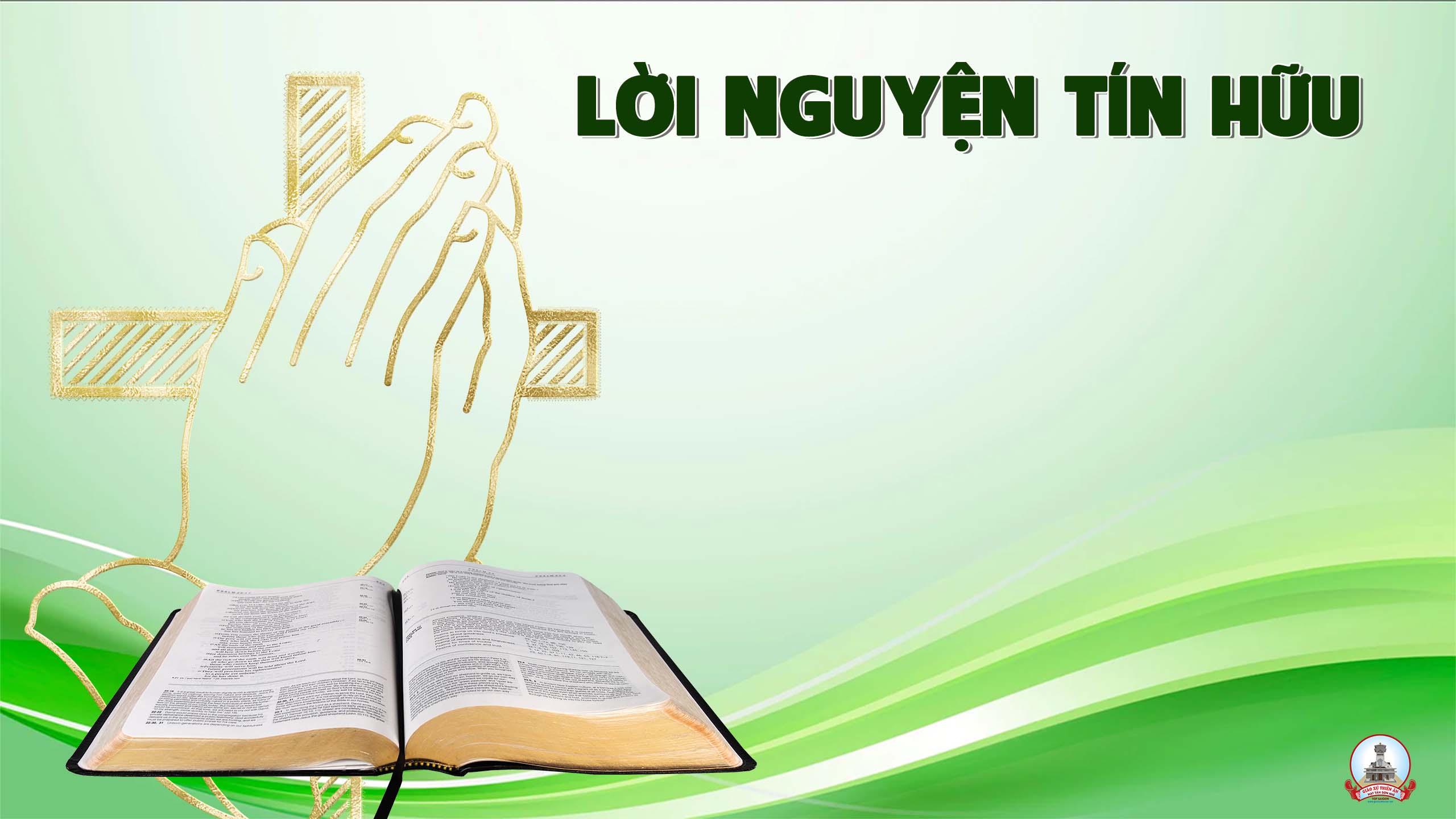 Anh chị em thân mến, Đức Ki-tô phải trải qua đau khổ rồi mới bước vào vinh quang. Nếu muốn được chia sẻ vinh quang với Người. người Ki-tô hữu cũng phải đi qua con đường thập giá. Chúng ta cùng cầu xin Chúa cho chúng ta luôn vững bước theo Người.
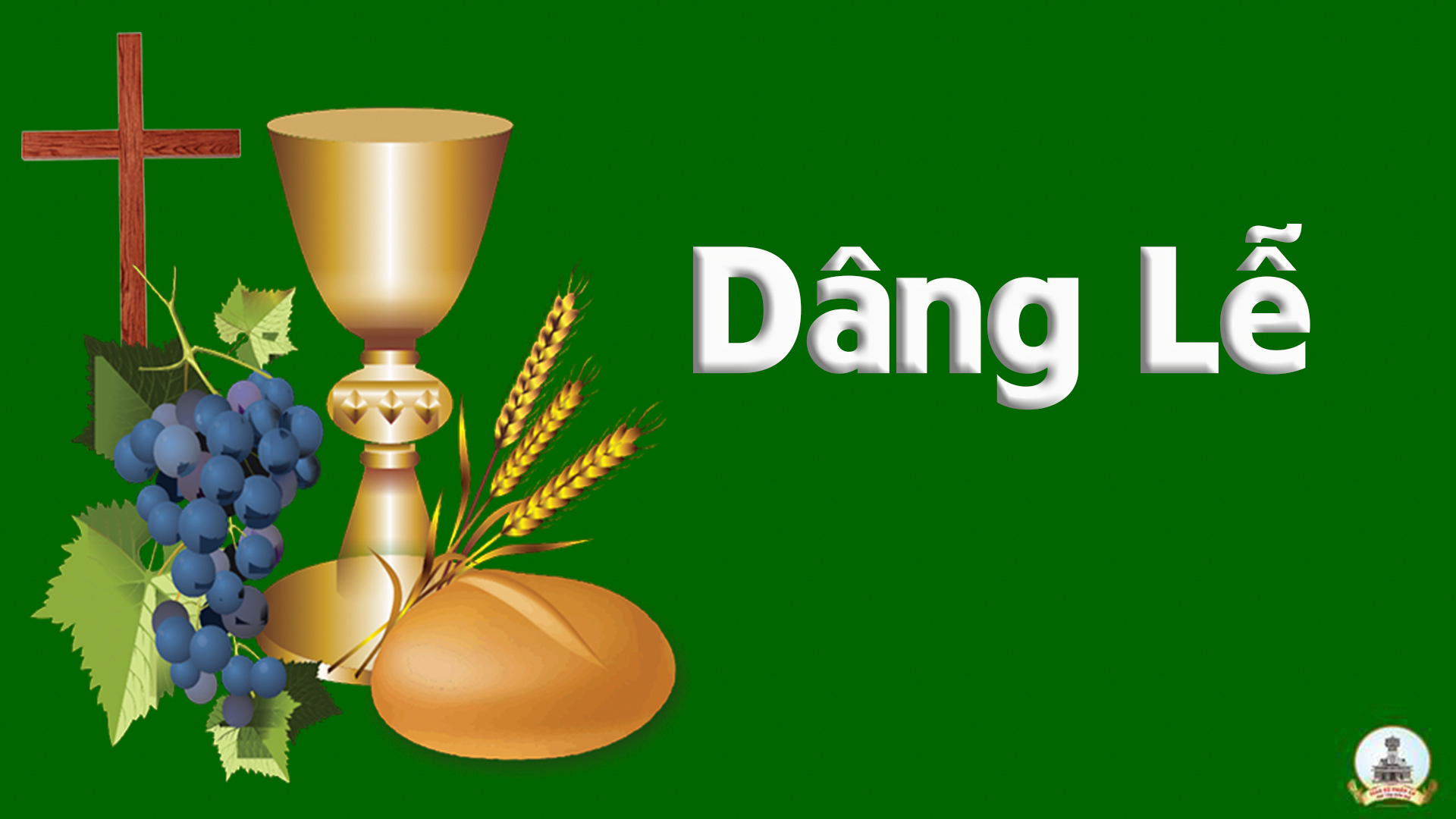 Lễ Dâng
Thu Hương
Đk: Kính dâng lễ vật tình yêu (nguyện dâng lên Chúa bánh thơm lễ dâng tình yêu) bánh thơm kết từ bao đồng lúa. (Từ bao đồng lúa trái nho nồng thắm tình yêu) …
** Trái nho ướp nên rượu lành (trở nên rượu lành) Của lễ mọn hèn kính dâng về ngài (Của lễ mọn hèn về ngài)
Tk1: Đoàn con chân thành dâng lên Chúa, cùng với ước mơ đắp xây. Tương lai quê hương rạng ngời. Anh em chung xây tình người.
Đk: Kính dâng lễ vật tình yêu (nguyện dâng lên Chúa bánh thơm lễ dâng tình yêu) bánh thơm kết từ bao đồng lúa. (Từ bao đồng lúa trái nho nồng thắm tình yêu) …
.... Trái nho ướp nên rượu lành (trở nên rượu lành) Của lễ mọn hèn kính dâng về ngài (Của lễ mọn hèn về ngài)
Tk2: Đoàn con tâm nguyện luôn yêu Chúa, bền vững bước theo Chúa liên. Chiếu dãi ánh sang mọi nơi, tung gieo tin yêu trần đời
Đk: Kính dâng lễ vật tình yêu (nguyện dâng lên Chúa bánh thơm lễ dâng tình yêu) bánh thơm kết từ bao đồng lúa. (Từ bao đồng lúa trái nho nồng thắm tình yêu) …
** Trái nho ướp nên rượu lành (trở nên rượu lành) Của lễ mọn hèn kính dâng về ngài (Của lễ mọn hèn về ngài)
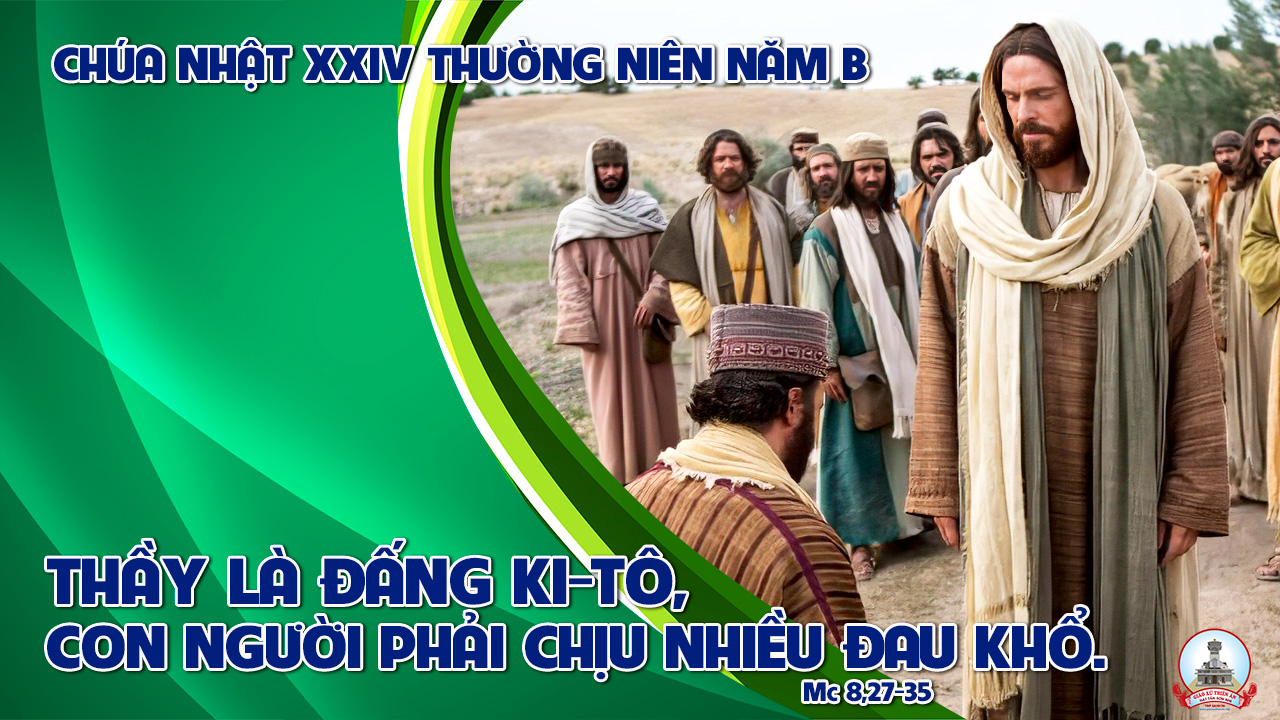 Ca Nguyện Hiệp Lễ
Chúa Luôn Còn Mãi
Phanxico
Tk1: Ngàn ngàn năm sau khi ruộng dâu đã hóa biển xanh. Và sao trên trời đã thành cát biển âm thầm. Thì Chúa vẫn còn đây luôn còn mãi, ….
**  Êm ái hai đầu thời gian, năm thánh không hề mờ tan. Người không biết vội vàng, và người không biết muộn màng.
Đk: Chúa ở bên tôi đến ngày tận thế, khi đã vỡ ra, khi Chúa bắt thời gian ngừng trôi. Người ở bên tôi đi khắp muôn nơi, muôn đời người ở bên tôi, tôi không hề đơn côi.
Tk2: Ngàn ngàn năm xưa  khi màn đêm giăng cõi hồng hoang. Và cây huy hoàng chưa trồng khắp nẻo địa đàng. Người đi trước thời gian luôn hằng hữu, ….
** không vướng theo vòng ngày đêm, không nhớ nhung, không mờ quên. Người không có cội nguồn, bởi người là chính cội nguồn.
Đk: Chúa ở bên tôi đến ngày tận thế, khi đã vỡ ra, khi Chúa bắt thời gian ngừng trôi. Người ở bên tôi đi khắp muôn nơi, muôn đời người ở bên tôi, tôi không hề đơn côi
TK3: Người nhìn dương gian như lửa thiêng soi giữa bụi gai. Người đưa nhân loại như cột mây mở đường dài. Bàn tay Chúa hiển linh trong nhịp sống,  ….
** Sợi tóc trên đầu rụng đi, Chúa biết Chúa lo từng khi. Người chăm sóc cuộc đời, bởi Người tạo tác cuộc đời.
Đk: Chúa ở bên tôi đến ngày tận thế, khi đã vỡ ra, khi Chúa bắt thời gian ngừng trôi. Người ở bên tôi đi khắp muôn nơi, muôn đời người ở bên tôi, tôi không hề đơn côi
Tk4: Người ở bên tôi trong nổi trôi năm thánh đầy vơi. Nguồn ơn cho đời như là cát biển sao trời. Nhìn theo suốt thời gian không bờ bến, ….
** Con ví như là dọt sương, Trong Chúa như là đại dương. Giọt sương sống từng ngày, vì đại dương quá tràn đầy.
Đk: Chúa ở bên tôi đến ngày tận thế, khi đã vỡ ra, khi Chúa bắt thời gian ngừng trôi. Người ở bên tôi đi khắp muôn nơi, muôn đời người ở bên tôi, tôi không hề đơn côi
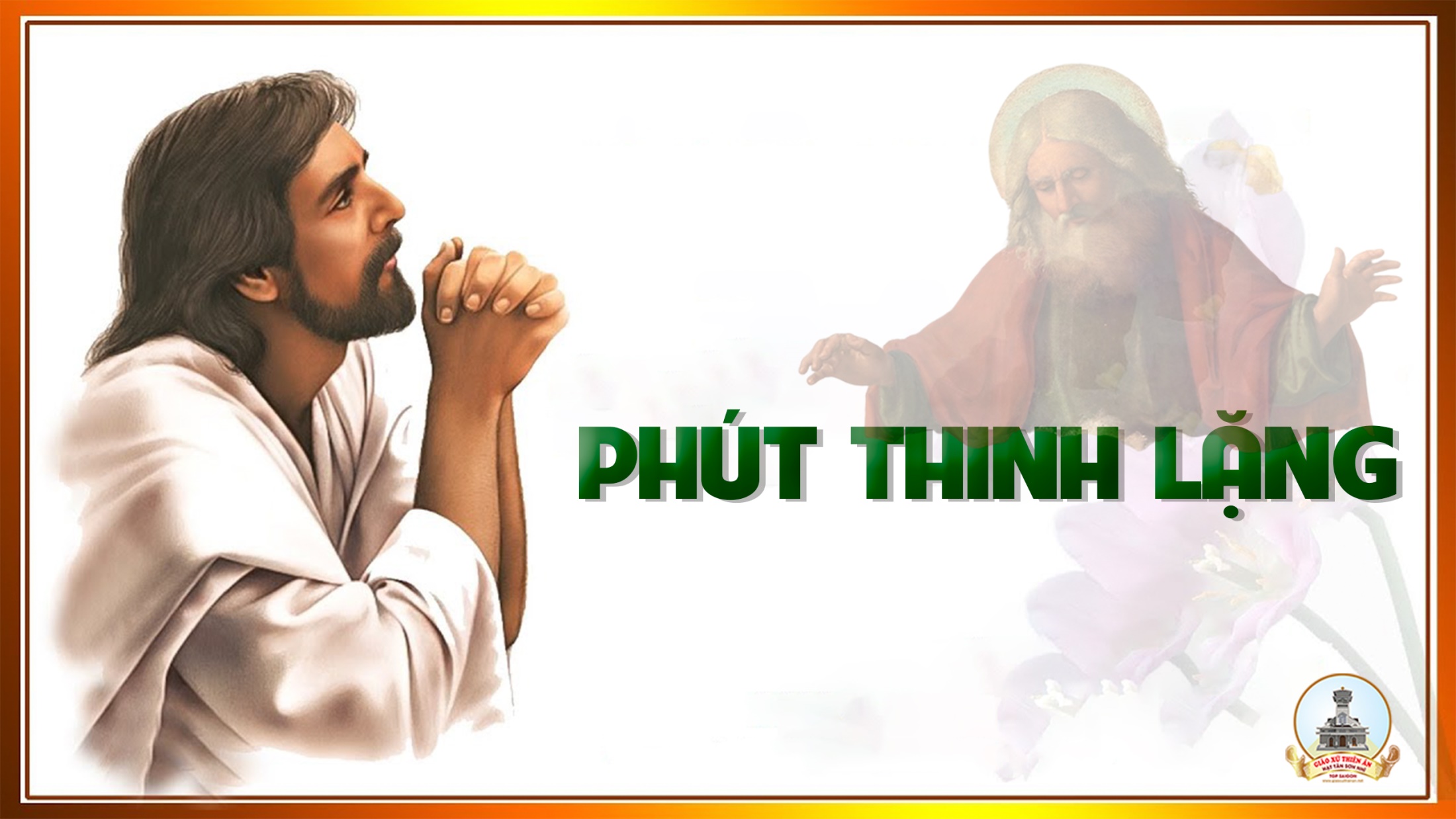 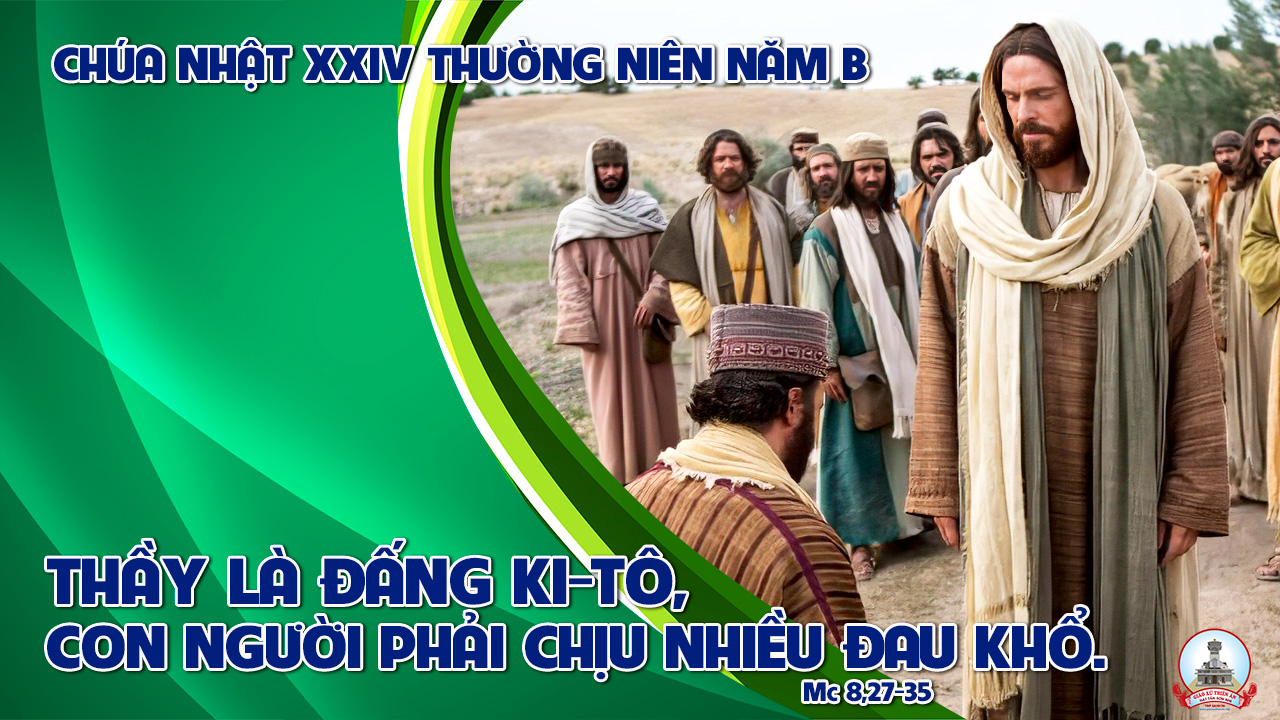 Ca Kết lễTán Tụng Hồng ÂnHải Linh – Vũ Đình Trác
Đk: Xin dâng lời cảm tạ hồng ân Thiên Chúa bao la. Xin dâng lời cảm mến hòa theo tiếng hát dâng lên. Đôi bàn tay Chúa nâng đỡ con xin dâng lời cảm tạ. Cho đời con vững một niềm tin xin dâng lời cảm mến ….
…. Đôi bàn tay Chúa dẫn con đi xin dâng lời cảm tạ. Tay hồng ân Chúa đưa con về xin dâng lời cảm mến. Chúa cho con trời mới đất mới đường đời con đổi mới. Con (í) ca ngợi long thương xót Chúa đến muôn muôn đời.
Tk1: Đời đời Người đã thương con. Đời đời Người vẫn thương con. Thương con như gà mẹ ủ ấp con dưới cánh. Chúa thương yêu ấp ủ con đêm ngày.
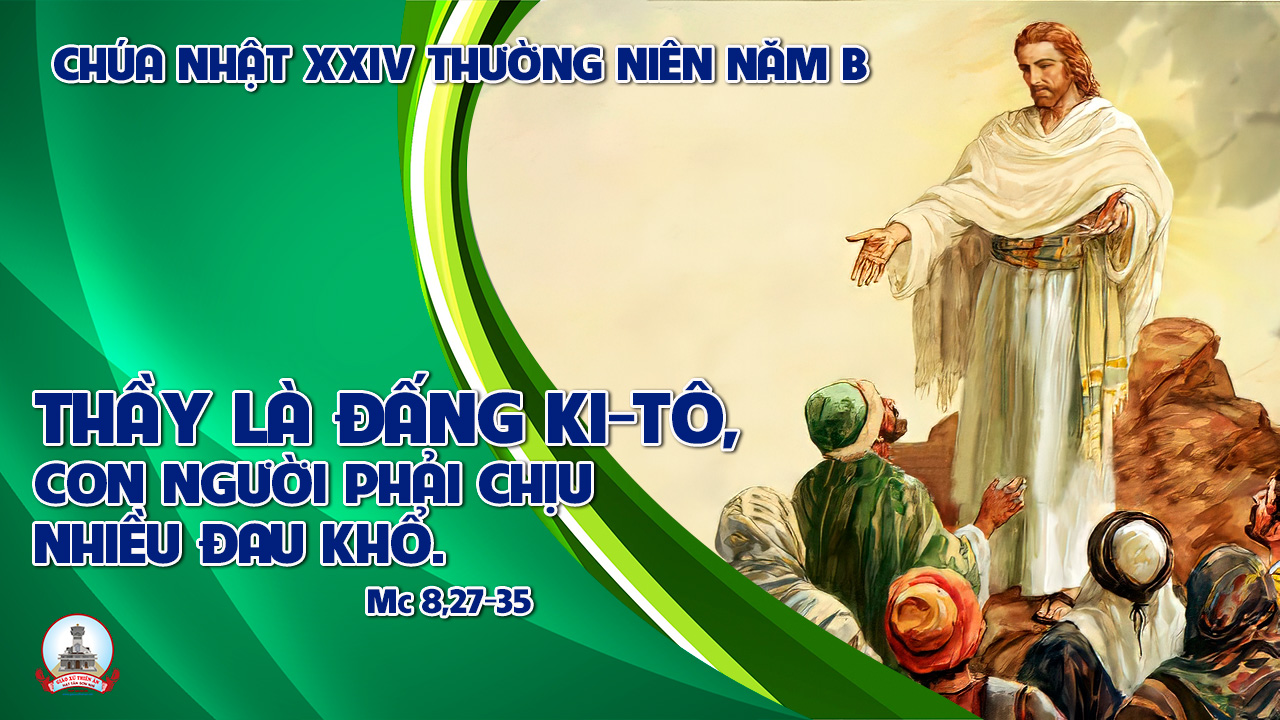